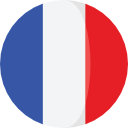 FF:ROM1BFR01 Francouzština I 
(pro nefrancouzštináře)
Michal Varcholmichal.varchol@mail.muni.cz
28/09/2023

16/11/2023

ukončenie: krátky pohovor + zápočtový test (min. 66%)

FJ1028 Kurz francouzského jazyka online
1. Základy francouzské výslovnosti (přízvuk, intonace, vázání), pozdravy a představení se, národnosti
2. Sloveso avoir a popis potřeb, souhlas, nesouhlas, omluva, typické francouzské produkty
3. Osobní zájmena, pravidelné časování 1. třídy, zápor, rodinní příslušníci, člen neurčitý
4. Přivlastňovací zájmena, povolání, tvorba ženského rodu a plurálu, číslovky do 70
5. Číslovky nad 70, vyjádření zájmu, libosti a nelibosti, členy určitý a neurčitý a jejich použití, (místní předložky)
6. Ukazovací zájmena, tvorba otázek, zájmy a koníčky, souhlas, dny v týdnu
7. Popis domu a bytu, adjektiva a jejich umístění ve větě, konstrukce „il y a“, číslovky řadové
8. Město a slovíčka pro pohyb ve městě, dopravní prostředky, Státy a země, předložka „à“ a „de“
9. Každodenní činnosti, popis osoby, future proche (blízká budoucnost) a rozkazovací způsob
10. Vzdělávání, měsíce a hodiny, předložky času, časování sloves 2. třídy, přijmutí a odmítnutí pozvání
11. Jídlo a pití, vyjádření množství, dělivý člen
KNIHY
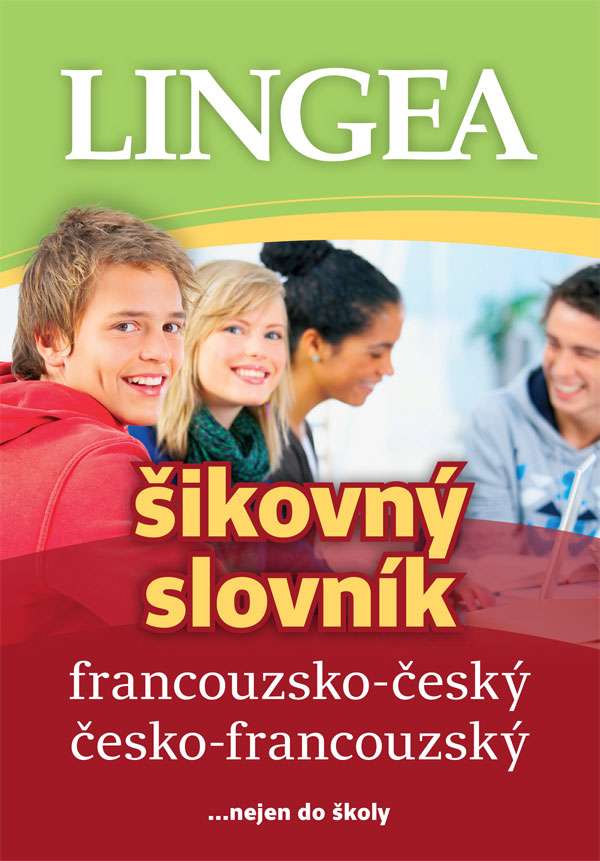 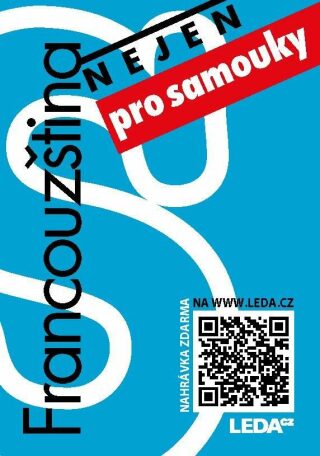 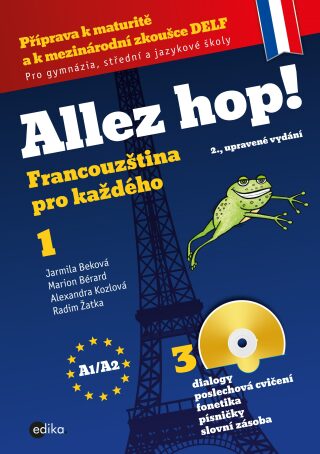 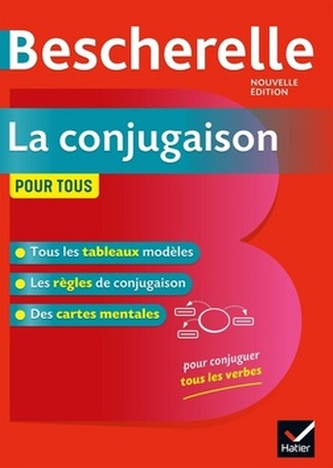 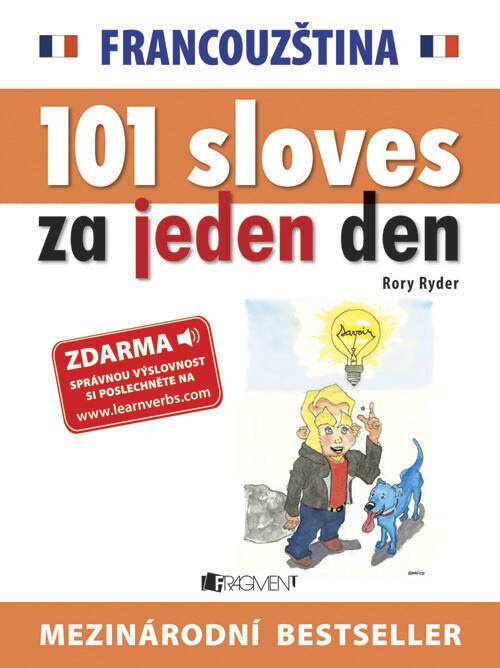 Francouzština s Teri                           Francés con Roméo
                                                                                                  @bonjourtalkinfrench
                              French Teacher 
                                     Carlito
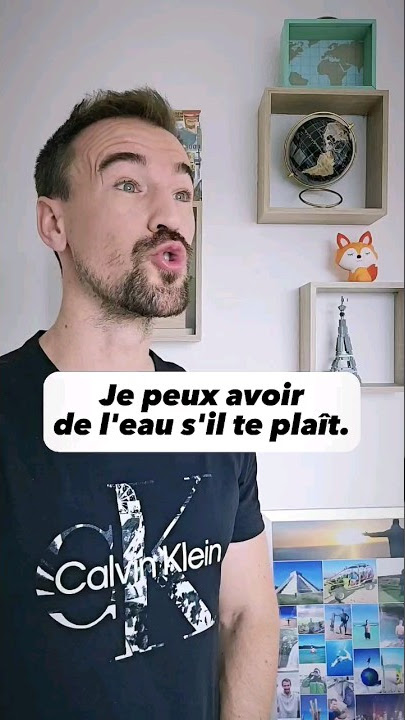 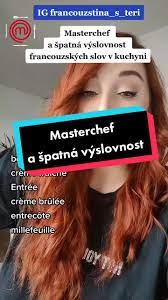 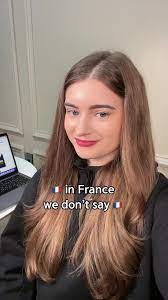 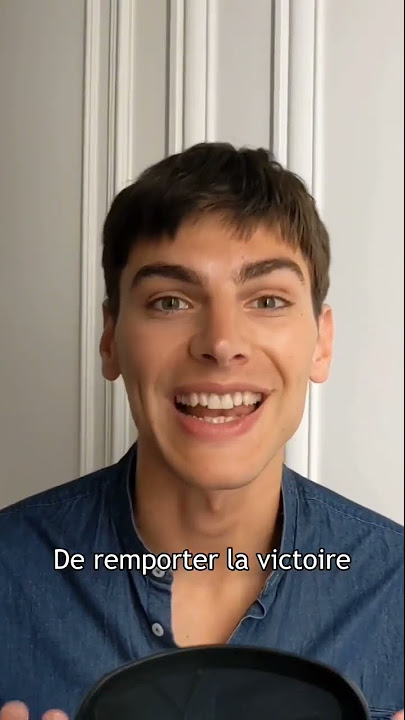 ALPHABET FRANÇAIS
26 lettres « fondamentales »
signes diacritiques : 13 voyelles accentuées : à, â, é, è, ê, ë, î,
                                                                   ï, ô, ù, û, ü, ÿ
                                le c cédille « ç »
                                « æ », « œ »
é : accent aigu
è : accent grave
ê : accent circonflexe
PRONONCIATION DES LETTRES
A   [a]      B   [be]      C [se]      D   [de]      E   [ə]      F   [εf]      G   [ʒe]

H   [aʃ]      I [i]           J   [ʒi]     K   [ka]       L   [εl]     M [εm]      N   [εn]

O   [o]      P   [pe]      Q   [ky]   R   [εʀ]       S   [εs]     T   [te]      U   [y]

V   [ve]     W   [dublve]     X   [iks]      Y   [igrεk]      Z   [zεd]
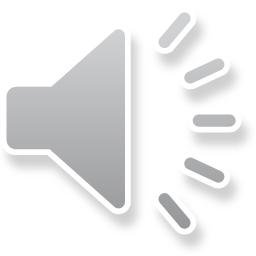 PRONONCIATION DES CONSONNES
rovnaká výslovnosť ako v češtine:
 
B: banane (f) [banan]			 N: Nicole [nikɔl]
D: Daniel [danjɛl]				 P: Portugal (m) [pɔʀtygal]
F: France (f) [fʀɑ̃s]				 T: Italie (f) [itali]
K: kilomètre (m) [kilɔmεtʀ]		 V: vrai [vʀε]
L: langue (f) [lɑ̃g]				 Z: Zoé [zoe]
M: Monique [mɔnik]
C
pred spoluhláskami, samohláskami a, o, u a na konci slova sa vyslovuje ako [k]: 
  crabe (m) [kʁab], Mercure (m) [mεʀkyʀ], Québec [kebek]
pred e, i a y ako [s]: Cédric [sedʀik], cimetière (m) [simtjɛʁ]

CC
pred spoluhláskami a samohláskami a, o, u ako [k]: Rebecca [ʀebeka], occuper [ɔkype]
pred e, i a y ako [ks]: succès (m) [syksε]
CH
vyslovuje sa ako [ʃ]: Charles [ʃaʀl]

Ç
vyslovuje sa ako [s]: français [fʀɑ̃sε]

G
pred spoluhláskami a samohláskami a, o, u ako [g]: Grégoire [gʀegwaʀ], Guillaume [gijom]
pred e, i a y ako [ʒ]: Gérard [ʒeʀaʀ]
GN
vyslovuje sa ako [ɲ]: champagne (f) [ʃɑ̃paɲ]

H
nevyslovuje sa: hôpital (m) [opital]

J
vyslovuje sa ako [ʒ]: Dijon [diʒɔ̃]

LL
vyslovuje sa ako [l]: Michelle [miʃεl]
po samohláske i sa väčšinou vyslovuje ako [j]: Versailles [vεʀsaj]
                                                                    ALE: ville (f) [vil]
M, N
v pozícii za samohláskou sa m a n vyslovujú nosovo,             Adam [adɑ̃], non [nɔ̃]
   ak nie sú zdvojené na mm a nn alebo             somme (f) [sɔm], Marianne [maʀjan]
   
PH
vyslovuje sa ako [f]: philosophie (f) [filɔzɔfi]

Q
vyslovuje sa ako [k]
samohlásku u po q nečítame: Belgique (f) [bεlʒik], tchèque [tʃεk]
R
vyslovuje sa ako [ʀ]: Richard [ʀiʃaʀ], France (f) [fʀɑ̃s],
                               presque [pʀεsk]

S
na začiatku slova a v pozícii pred spoluhláskou alebo po nej sa vyslovuje ako [s]: Sophie [sofi], Gaspard [gaspaʀ]
na konci slova sa väčšinou nečíta: mais [mε]
medzi 2 samohláskami sa vyslovuje ako [z]: poser [poze]
W
vyslovuje sa ako [w]: week-end (m) [wikεnd], sandwich (m) [sɑ̃dwi(t)ʃ] 
                  alebo [v]: wagon (m) [vagɔ̃]

X
vyslovuje sa väčšinou ako [ks]: taxi (m) [taksi]
v predpone ex-, po ktorej nasleduje samohláska, ako [gz]:
  exercice (m) [εgzεʀsis], exemple (m) [εgzɑ̃pl]
v číslovkách šesť a desať a v ich zloženinách sa vyslovuje ako [s]:
   six [sis], dix [dis]
   v číslovkách druhý, šiesty a desiaty a v ich zloženinách ako [z]: 
   deuxième [døzjεm], sixième [sizjεm], dixième [dizjεm]
PRONONCIATION DES VOYELLES
Namur [namyʀ], Châtelet [ʃatlε], là [la] : [a]

Genève [ʒənεv], Gaël [gaεl], fête [fεt], Seine [sεn] : otvorené e [ε]

Jérémy [ʒeʀemi], Sénégal [senegal] : zatvorené e [e]

Catherine [katʀin], Grenoble [gʀənɔbl] : [ə]
Paris [paʀi], Clichy [kliʃi] : [i]

Boulogne [bulɔɲ], Limoges [limɔʒ] : otvorené o [ɔ]

Rhône [ʀon], Beaumarchais [bomarʀʃε] : zatvorené o [o]

neuf [nœf], cœur (m) [kœʀ] : [œ]

Louvre [luvʀ], goût (m) [gu] : [u]

Luc [lyk] : [y]
VOYELLES NASALES
[ɑ̃] : an, am, en, em				         Jean [ʒɑ̃]
[ε̃] : in, im, ain, aim, ein, ien, oin, yn, ym	     vin [vε̃] 
[ɔ̃] : on, om                                       Simon [simɔ̃]
[œ̃] : un, um                                  parfum [paʀfœ̃]
SEMI-CONSONNES
[wa] : oi, oy			moi [mwa], loi (f) [lwa]

[wε̃] : oin                     	loin [lwε̃]

[ɥi] : ui, uy			Villejuif [vilʒɥif]

[j] : i + samohláska, il (na konci),       Daniel [danjεl]
       ill, y + samohláska
PRÍZVUK. INTONÁCIA
slovný prízvuk je na poslednej vyslovenej slabike:
  Pascal [paskal], chose (f) [ʃoz], robe (f) [ʁɔb]
v slovných spojeniach sa posúva na koniec spojenia 
  Je sais. Je ne sais pas, mon amour [monamuʀ]

klesavá intonácia: Je m‘appelle François.
		          Elle est américaine.

stúpavá intonácia: Ça va bien? ↑
                            Il est professeur? ↑
CHANSON SUR L‘ALPHABET
A B C D E 		Écoute bien ce jeu !
F G H I J 		Et joue, toi aussi.
K L M N O 		Observe ! Oui, bravo !
P Q R S T 		Tu comprends , ok ?
U V W 			Oui c'est l‘alphabet.
X Y et Z 		À toi, s'il te plaît !
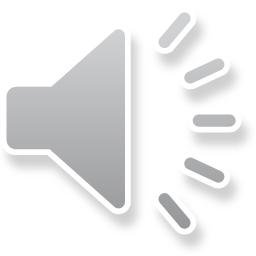 FRANCÚZSKE POZDRAVY
Bonjour.				Dobrý deň. Dobré ráno.
Bonsoir.				Dobrý večer.
Salut !				Ahoj!
Coucou !
Bonne nuit.				Dobrú noc.
Au revoir.				Dovidenia.
À demain.				Vidíme sa zajtra.
À bientôt.				Do skorého videnia.
À toute à l'heure.			Vidíme sa čoskoro. / Maj sa.
Adieu.				Zbohom.
Comment ça va ? / Ça va ?		Ako sa máš?
Comment allez-vous ?			Ako sa máte?
Ça va.						Dá sa. / Ide to.
Ça va bien (et toi/et vous?)		Mám sa dobre. (a ty/vy?)
Ça va très bien !				Mám sa veľmi dobre!
Pas mal.					Nie zle.
Ça va mal.					Mám sa zle.
Comme ci, comme ça.			Aj tak, aj tak.
Merci.					Ďakujem.
Excusez-moi...				Ospravedlňte ma. Prepáčte.
Enchanté (e)                                          	Teší ma
PRÉSENTATIONS
pour se présenter :
   Je m‘appelle / Je suis / Moi, c‘est + prénom	
   Je m‘appelle Paul.
   Je m‘appelle / Je suis + prénom + nom de famille
   Je m‘appelle Paul Dubois.
   Je suis Madame/Monsieur + nom de famille 
   Je suis Monsieur Dubois.
pour présenter quelqu‘un :
   C‘est / Il s‘appelle / Elle s‘appelle + prénom
   C‘est Antoine.
   C‘est Madame/Monsieur + nom de famille 
   C‘est Madame Pascale.

demander le nom et le prénom :
 Comment tu t’appelles ? / Comment vous vous appelez ?
 Quel est ton / quel est votre nom ?
 Tu t’appelles comment ? (informel)
 Votre nom ? Votre prénom ? (administratif)
Un peu de vocabulaire...
table (f)			stôl
chaise (f)			stolička, židle
stylo (m)			pero, propiska
livre (m)			kniha
ordinateur (m)		počítač
Užitočné linky
výslovnosť:
https://vyuka.lingea.cz/francouzstina/ucebnice/vyslovnost https://vyucba.lingea.sk/francuzstina/ucebnica/vyslovnost#prizvuk
https://www.francuzstina.eu/o-jazyku/francuzska-gramatika/abeceda-a-vyslovnost/501/francuzska-abeceda-alphabet-francais/ 
https://easypronunciation.com/fr/french-phonetic-transcription-converter
https://slovniky.lingea.cz/francouzsko-cesky
prekladače, slovníky:
https://www.deepl.com/translator
https://cs.glosbe.com/
https://www.linguee.fr/   

pozdravy a oslovenia:
https://vyuka.lingea.cz/francouzstina/konverzace/topic-2/pozdravy-a-osloveni
Un peu de vocabulaire...
table (f)			stôl
chaise (f)			stolička, židle
stylo (m)			pero, propiska
livre (m)			kniha
ordinateur (m)		počítač
Devoir à la maison (domáca úloha)
vypracovať z prílohy devoir_maison_01 
  cvičenia 1, 2 str. 4 
              3 str. 5
              3 str. 12